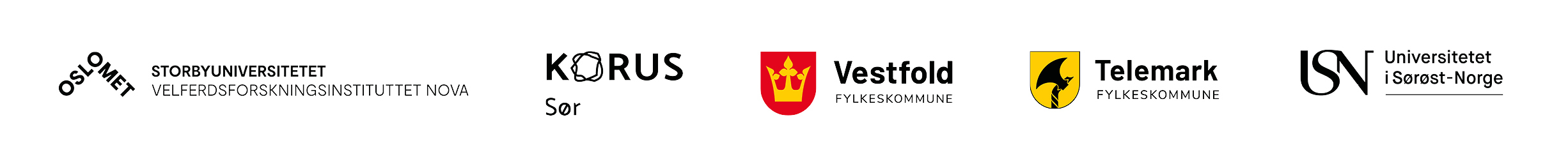 Bakgrunn
Mål med studien
Design
Ungdata pluss studien
Ungdata pluss er ny en longitudinell undersøkelse som startet i 2023, hvor barn i alderen 10-13 år følges gjennom oppveksten og inn i voksenlivet. Undersøkelsen gir innsikt i barn og unges liv i Vestfold og Telemark, inkludert deres fritidsaktiviteter og opplevelser av nærmiljøet.
Studien har som mål å framskaffe kunnskap om hva som kan gjøres for at flest mulig barn og unge – uavhengig av kjønn, oppvekststed og familiens økonomi og sosioøkonomiske status – får gode forutsetninger for livskvalitet og deltakelse i samfunnslivet.
En prospektiv kohort studie som skal følge de som gikk i 5-7 klasse i Vestfold og Telemark fram til 2039, med fem planlagte spørreskjemadatainnsamlinger. I tillegg planlegges det å koble på registerdata fra foresatte. Aktiv påmelding til studien av foresatte.
En ny kohort studie som skal følge barn i Vestfold og Telemark fra barneskolen til ung voksen perioden
Utvalg
Hva spør vi om
Hva så?
I overkant av 6000 barn på 5., 6. og 7. trinn i 21 av 23 kommuner i Vestfold og Telemark svarte i den første runden (2023). Jenter og gutter er jevnt fordelt blant deltakerne, samt jevnt fordelt på 5. (33 %), 6. (34 % og 7. (33.) klassetrinn.
Spørreskjemaet inkluderte etablerte måleinstrumenter på emner som: fritid (digital, fysisk, organisert, uorganisert), helse og livskvalitet (livstilfredshet, selvfølelse, følelser, mening, funksjonsnedsettelser), relasjonelle aspekter (familie, venner, skole, lærere), nabolag, reise til og fra aktiviteter og individuelle karakteristikker (personlighet).
Kunnskap fra Ungdata pluss vil gi nyttige bidrag i det brede folkehelsearbeidet, både forebyggende og helsefremmende arbeid lokalt, regionalt og nasjonalt
Lars Bauger1, Frøydis Enstad2, Mona Kluck3, Mari Nicholls Espetvedt4, Ingvild Vardheim5
1Universitetet i Sørøst-Norge, 
2OsloMet, velferdsforskningsinstituttet NOVA,
3Telemark fylkeskommune, 
4Vestfold fylkeskommune, 
5KORUS sør,
Rapport fra første datainnsamling foreligger: Vardheim, I., Bentsen, A., Kristiansen, R., Lorentzen, C. A. N., Bauger, L., Møller-Skau, C., & Espetvedt, M. N. (Red.). (2023). Ungdata pluss i Vestfold og Telemark. Resultater fra første datainnsamling. https://korus.fra1.digitaloceanspaces.com/publications/Ungdata_pluss_2023_5.pdf
Mer informasjon om undersøkelsen: https://www.ungdata.no/pluss/